Giving a Compliment
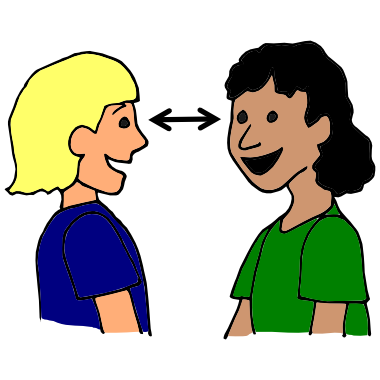 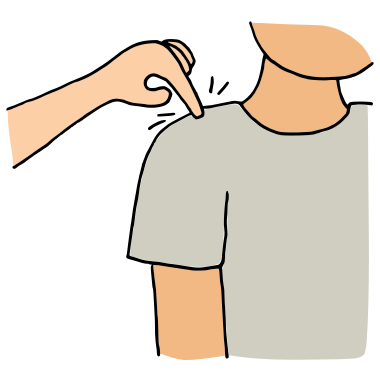 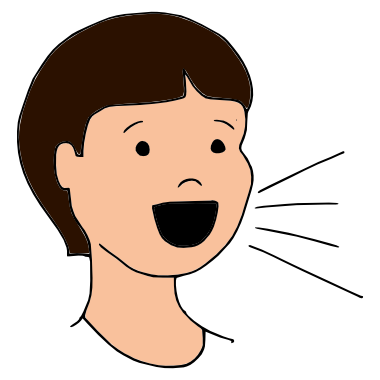 Get your friends attention..
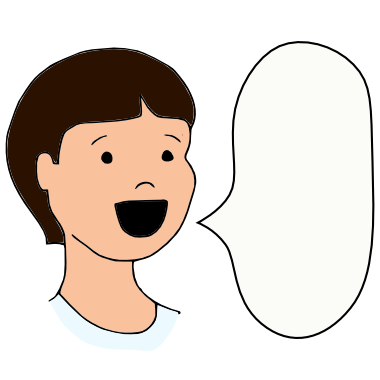 Say something nice like,” I like that” and tell them what you like” Say “Good Job” and tell them what 
the good job is
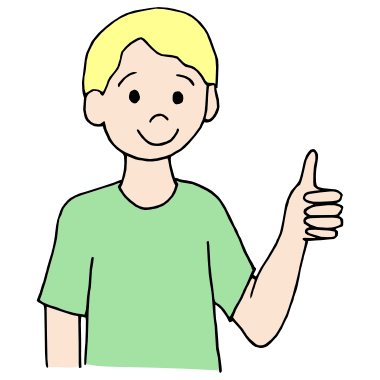 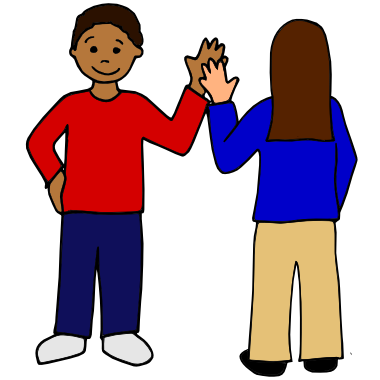 Give them a thumbs up or high five